Využití zpožděných neutronů ke stanovení množství štěpného materiálu

       Lucie Gavlová, Jiří Kožnar, Veronika Zukalová
CÍL PROJEKTU: 
Stanovení obohacení vzorku uranu na základě měření zpožděných neutronů, které se uvolní při rozpadu jader vzniklých štěpením.
Měření proběhlo na školním reaktoru VR-1. Výsledek měření neznámého obsahu uranu byl zpřesněn výpočtem na 3.02%
VZNIK ZPOŽDĚNÝCH NEUTRONŮ
ROZŠTĚPENÍ JÁDRA 235U
VZNIK ŠTĚPNÝCH PRODUKTŮ
ROZPAD β−
EMISE NEUTRONU
CHARAKTERISTIKA ZPOŽDĚNÝCH NEUTRONŮ
G. R. Keepin  vytvořil 6ti skupinový model zpožděných neutronů na základě jejich poločasu rozpadu a jejich výtěžku
ENERGIE ZPOŽDĚNÝCH NEUTRONŮ 200keV – 700keV
STŘEDNÍ ENERGIE OKAMŽITÝCH NEUTRONŮ až 2.2MeV
ANALYZÁTOR
DETEKČNÍ SYSTÉM
REAKTOR
PC
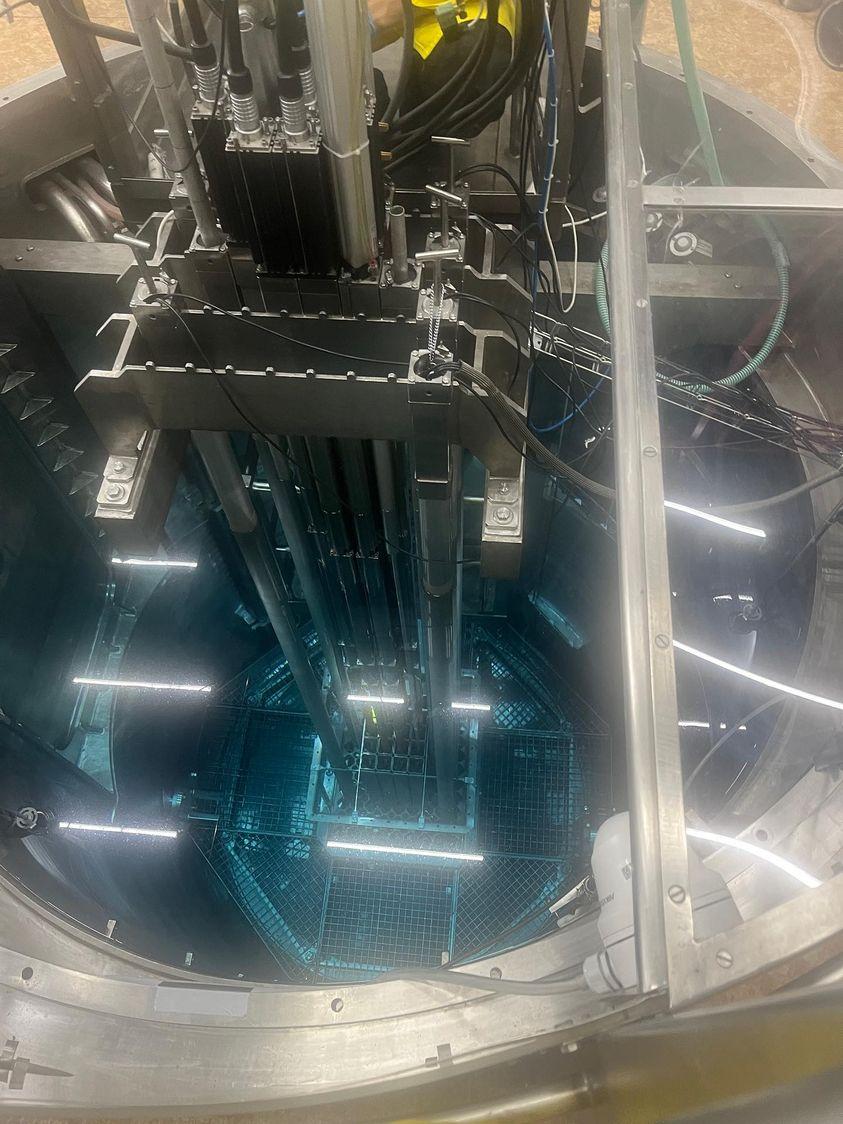 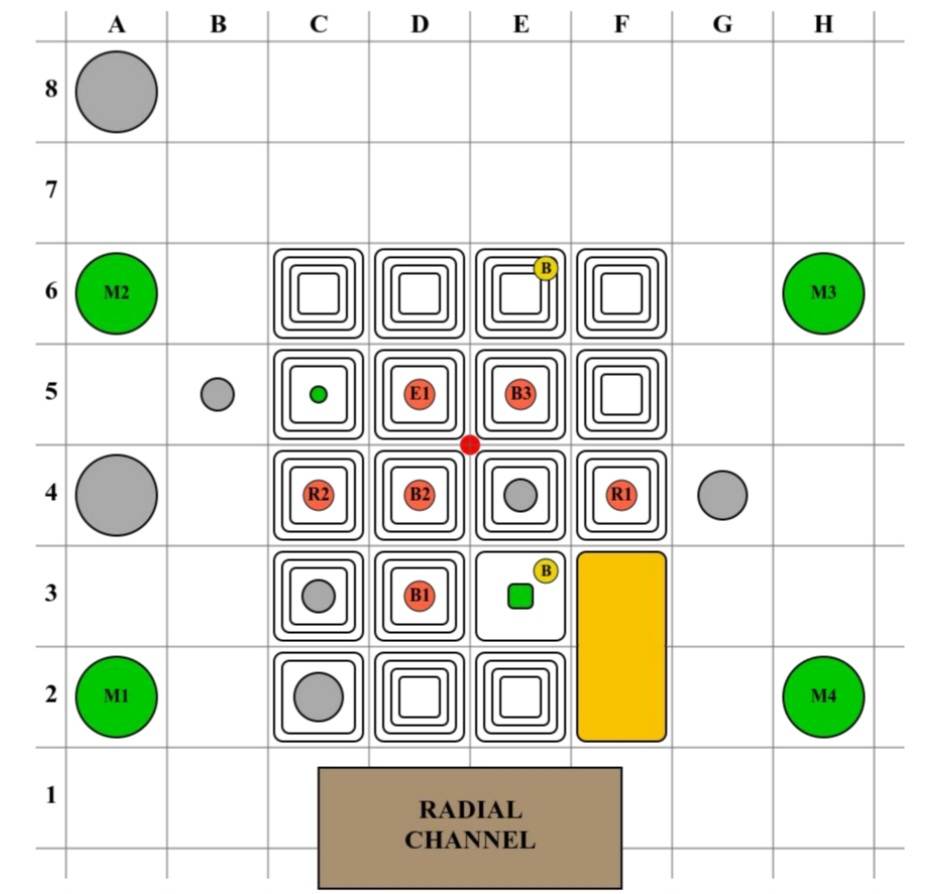 VR-1
AZ:C-21
ES - 06
ES - 05
VZORKY URANU
K určení koncentrace Uranu 235 v neznámém vzorku byly použity měřící normativy
o známých hodnotách obohacení
ES - 03
ES - 04
?
Za pomoci potrubní pošty byly vzorky transportovány  
a následně ozařovány
v aktivní zóně reaktoru VR-1, po 5 minutách byly následně přepraveny k detektoru který měřil počet emitovaných neutronů
235U
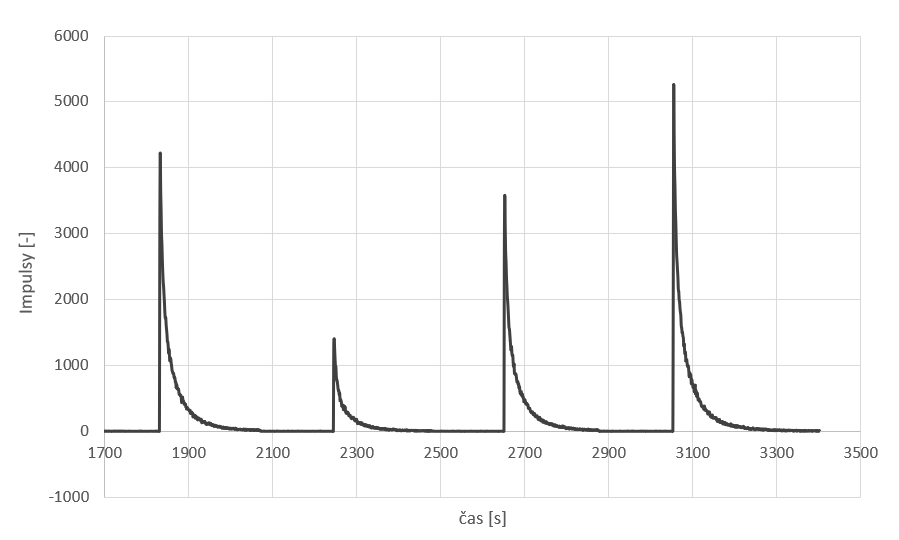 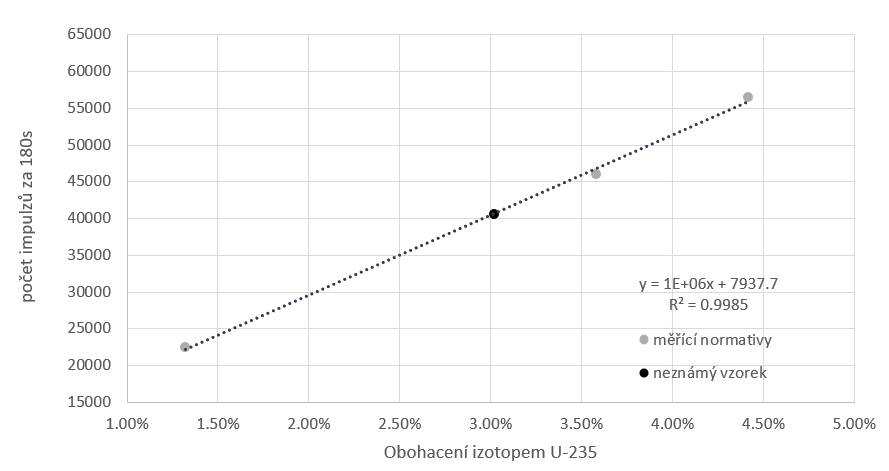 ZÁVĚR:
Pomocí metody detekce zpožděných neutronů jsme byli schopni z hodnot určit přesné množství U obsaženého ve vzorku ES-04 na 3,02%. Vzhledem k odchylce při měření je tato hodnota tolerována. Aby se zamezilo odchylce, bylo by nutné měření opakovat několikrát.
PODĚKOVÁNÍ:
Ing. Ondřej Novák
Ing. Tomáš Bílý, Ph.D.
Ing. Pavel Suk
KJR FJFI ČVUT
Organizátoři TV@J
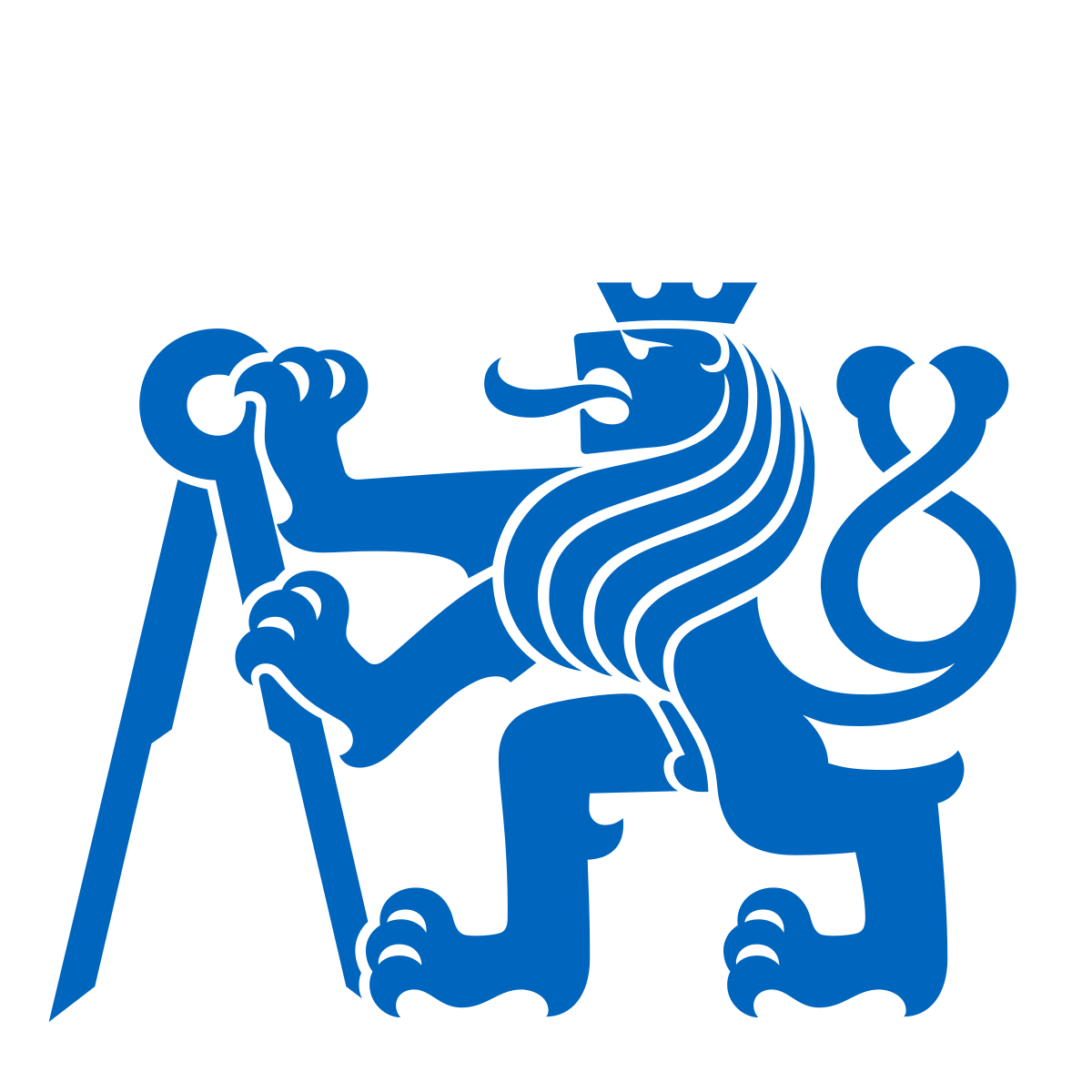 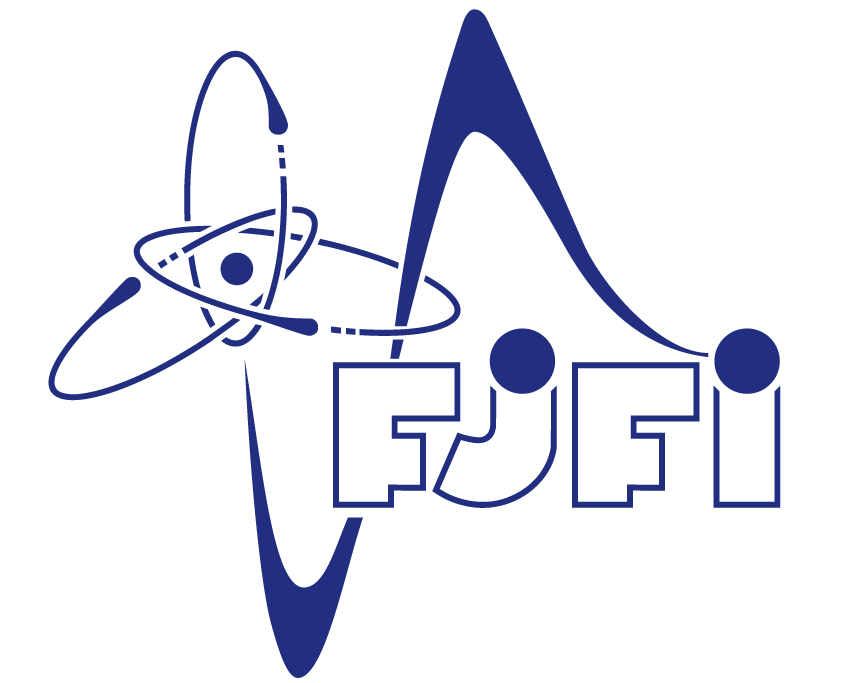 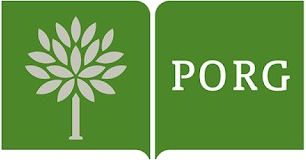 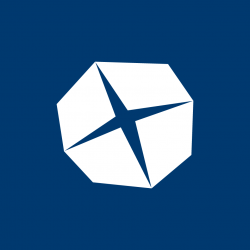 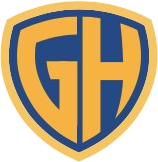